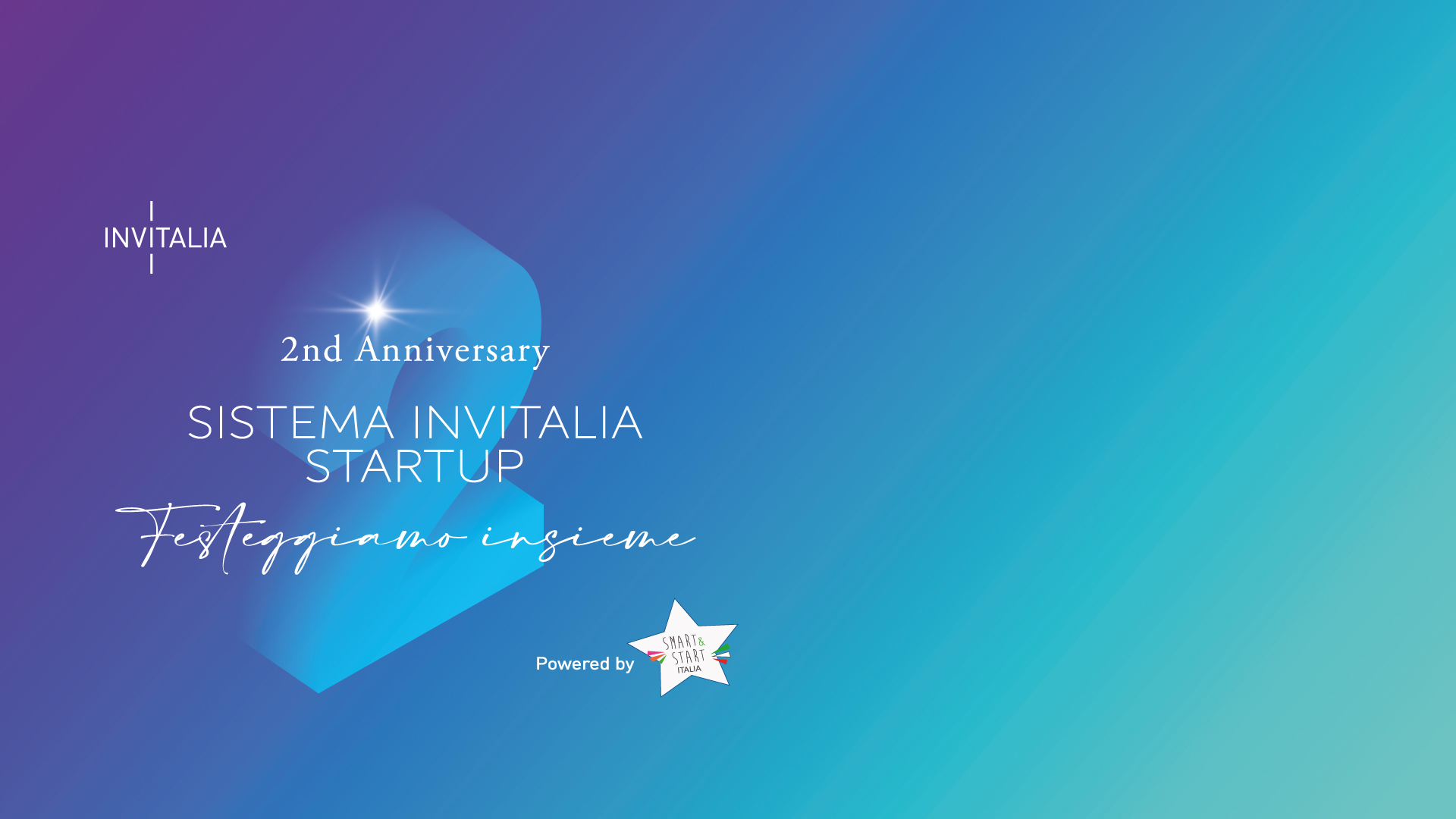 29 SETTEMBRE 2020
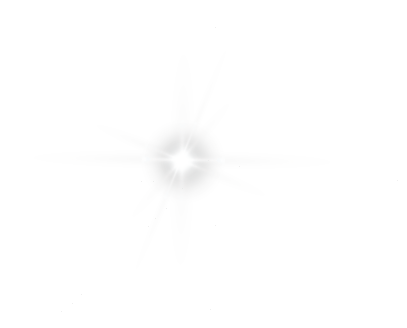 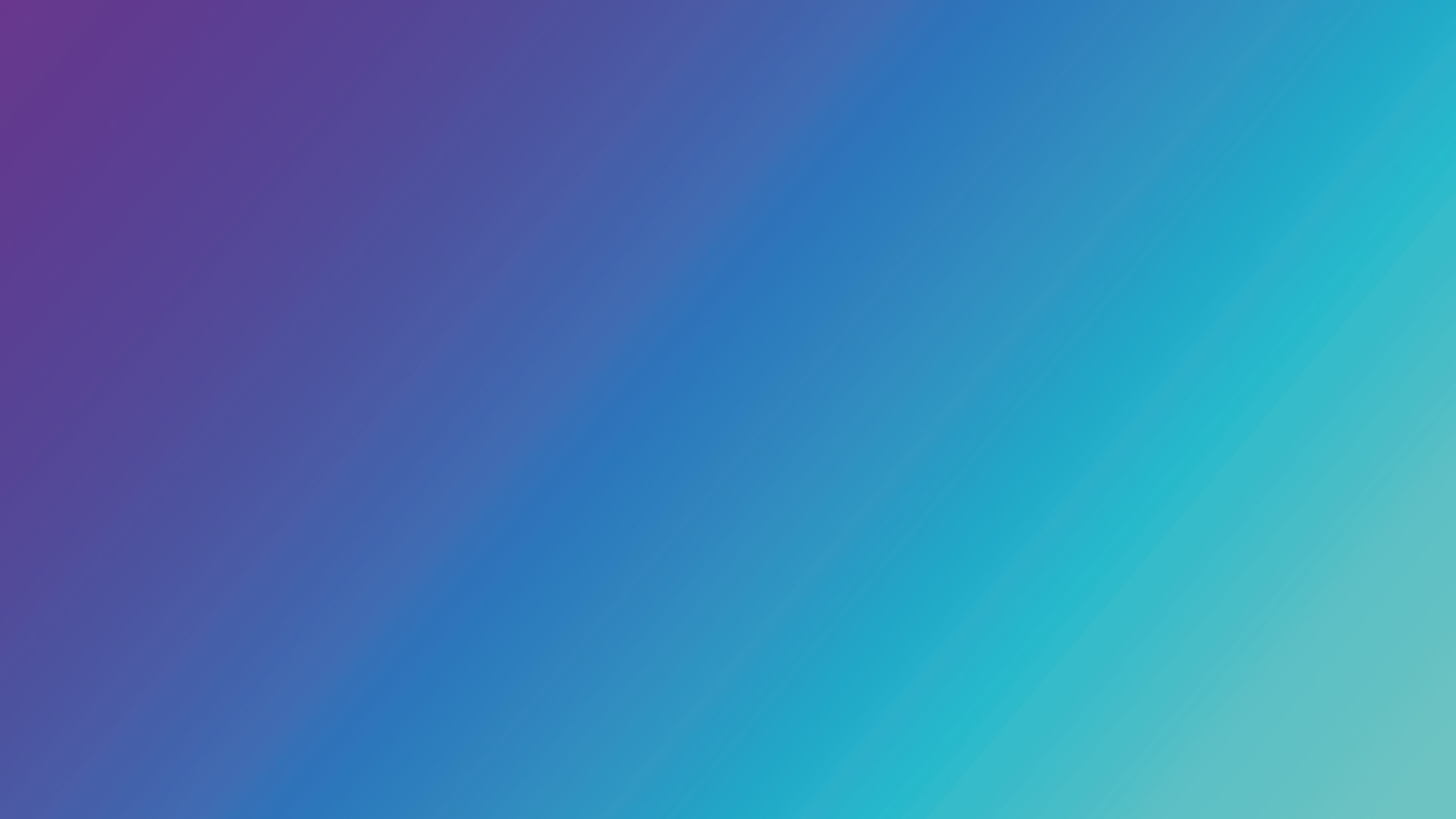 AGENDA
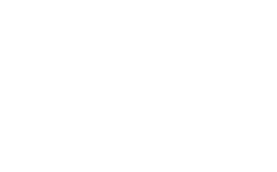 09:45 	Welcome e accrediti
10:00 	Saluto di Benvenuto 
10:15	Introduzione dei lavori
	Ernesto Somma, Responsabile Incentivi e Innovazione Invitalia
10:30 	Gli incentivi per l’ecosistema delle startup
	Gian Paolo Manzella, Sottosegretario Ministero dello Sviluppo Economico
11:00 	Tavoli tematici
12:15	Confronto sulle proposte emerse dai tavoli tematici
	Ernesto Somma, Responsabile Incentivi e Innovazione Invitalia
13:00 	Conclusioni
	Domenico Arcuri, Amministratore Delegato Invitalia e Commissario Straordinario per l’Emergenza Covid-19
	Paola Pisano, Ministro per l’Innovazione Digitale

Modera: Federica Garbolino, Responsabile Sviluppo Mercato e Servizi Invitalia
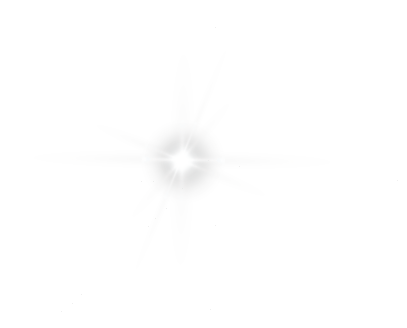 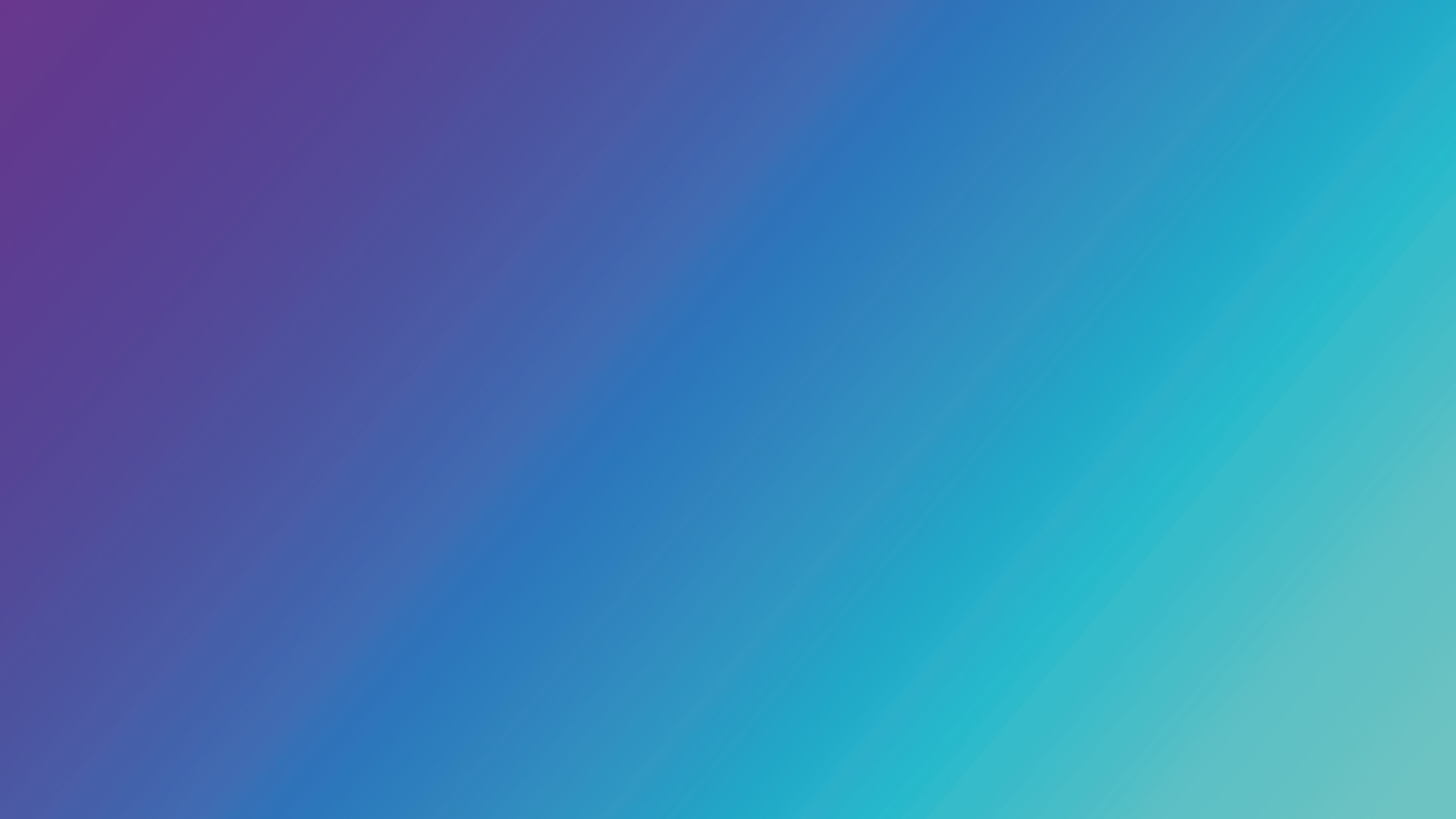 TAVOLI TEMATICI
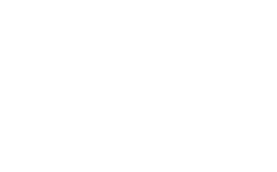 1
2
3
4
Early stage e grassroot finance
Open innovation
Social impact e shared value
Educare all’innovazione
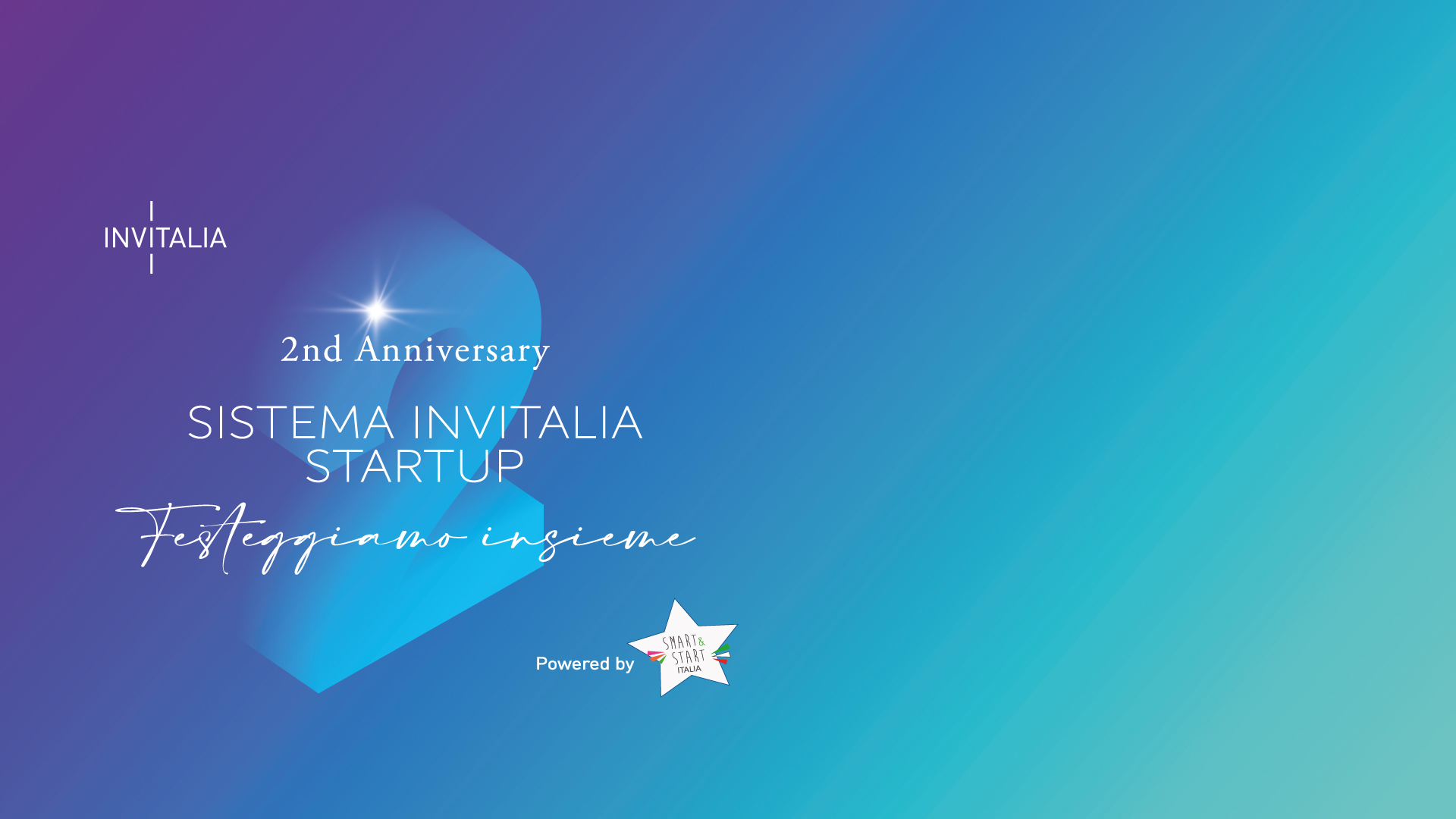 Ernesto Somma
29 SETTEMBRE 2020
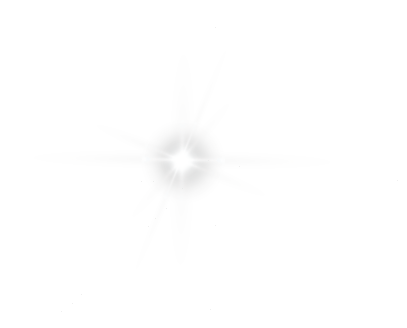 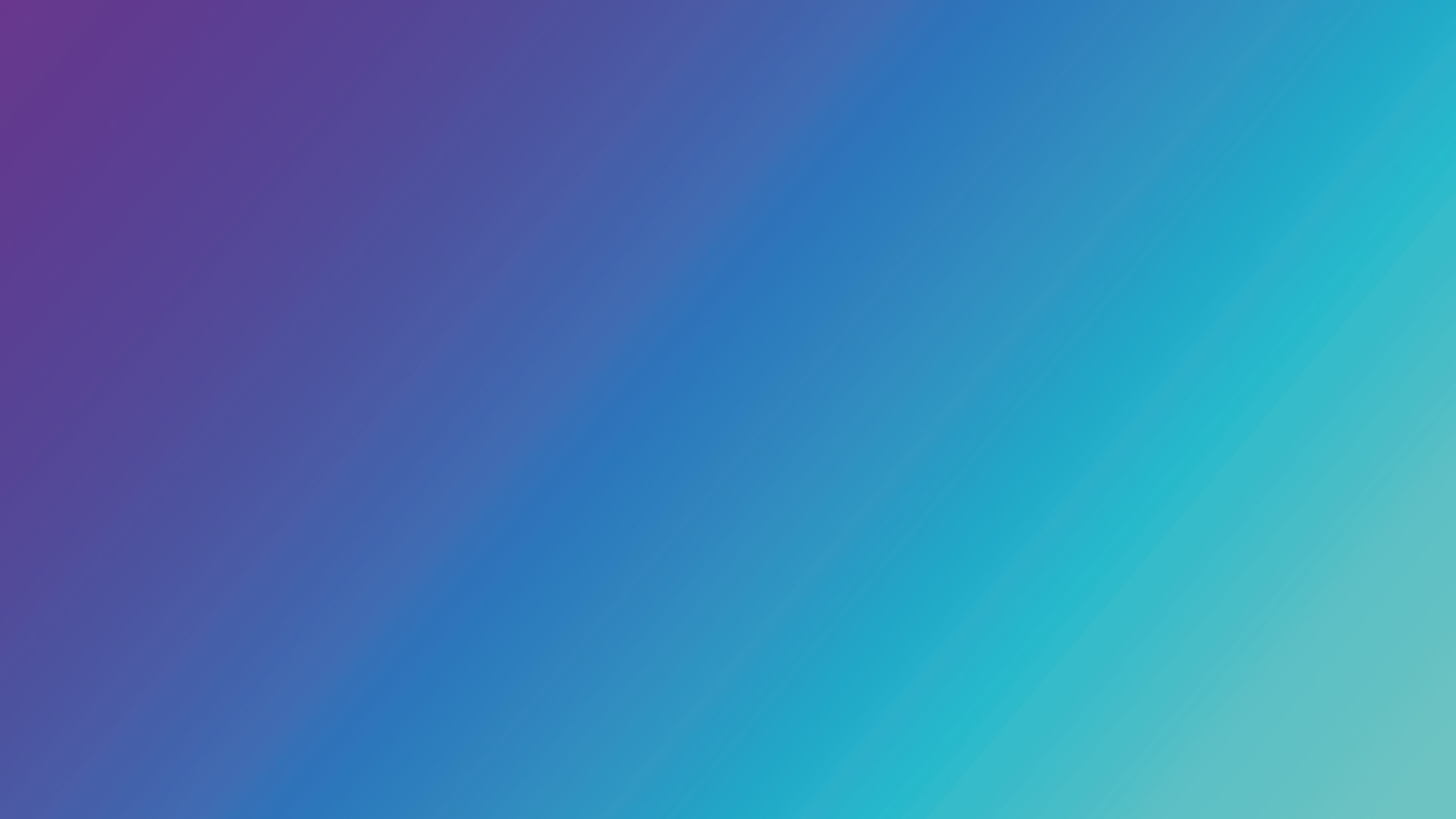 CHI SIAMO E COME SIAMO CRESCIUTI
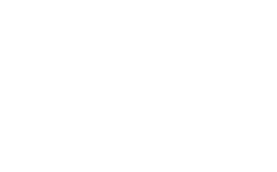 dei più importanti incubatori, acceleratori di impresa, associazioni e business angel italiani
community online (Linkedin) con 150 membri attivi
56
1
15		 29		 33		42		56
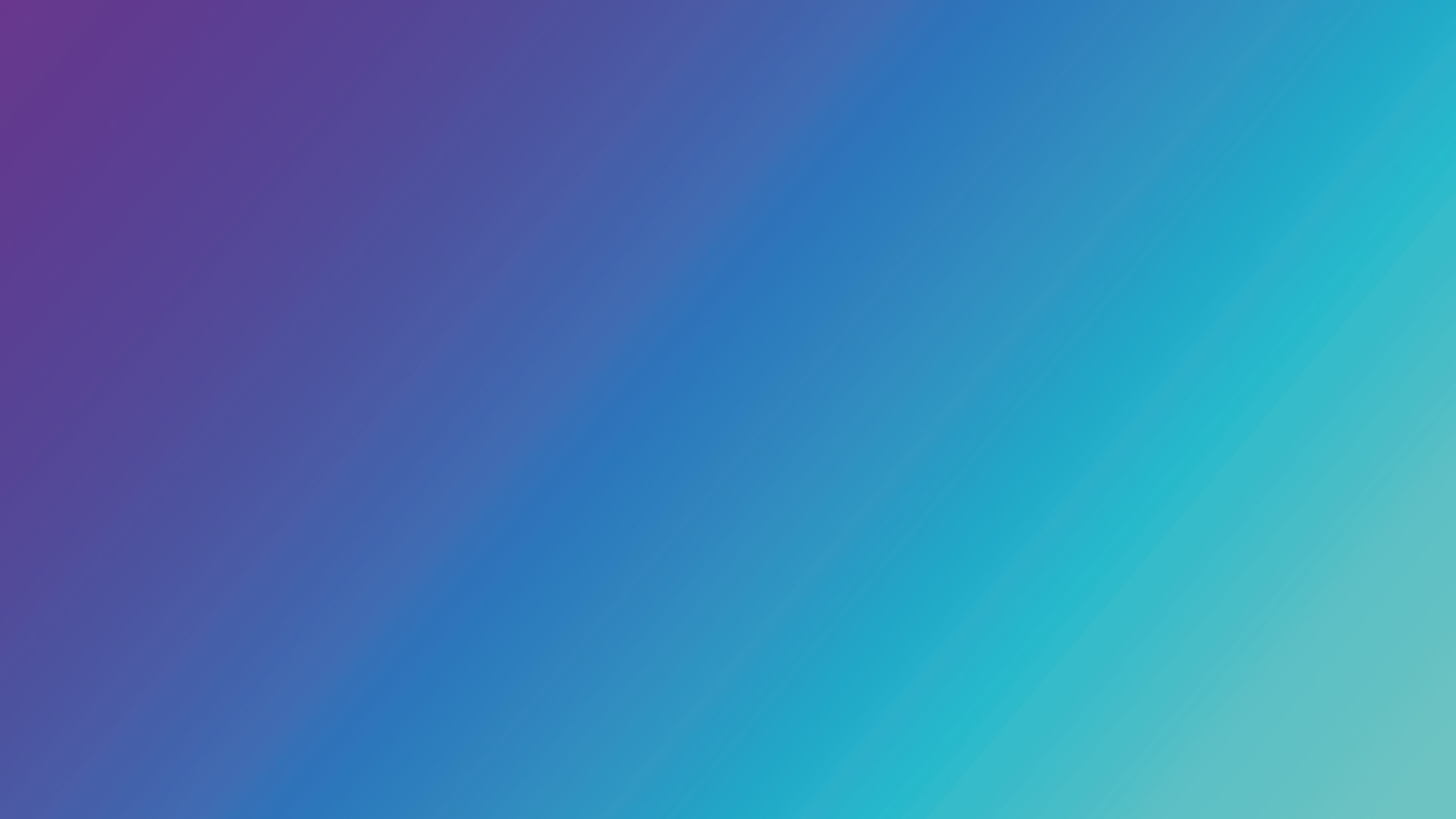 06/2018
06/2019
12/2019
06/2020
09/2020
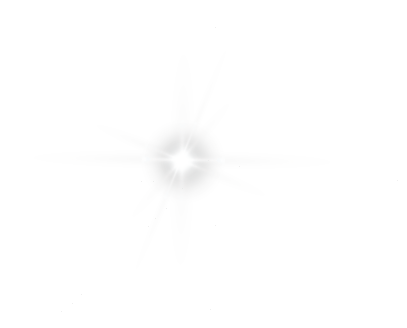 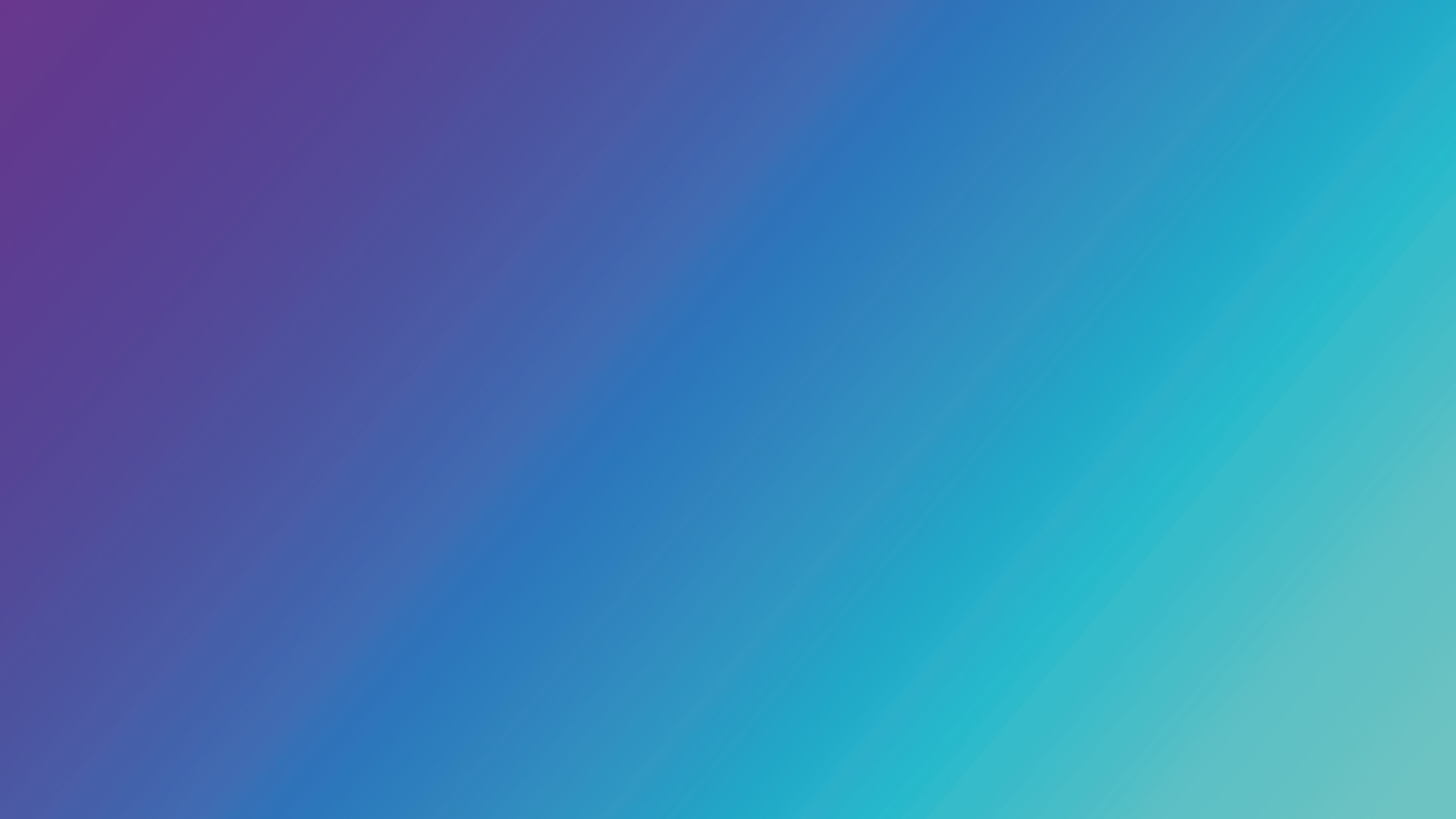 CHE COSA ABBIAMO FATTO IN DUE ANNI
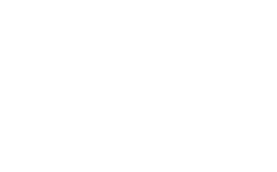 120
Eventi di informazione e orientamento
Incontri di accompagnamento: gli incentivi più richiesti
1.000
Incontri di accompagnamento
580
Startup seguite
Smart&Start Italia   83%
Cultura Crea   9%
NITO   5%
Resto al Sud   3%
220
Progetti presentati
150
Startup finanziate
80%
Conversion rate
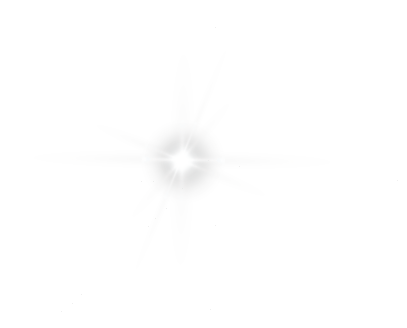 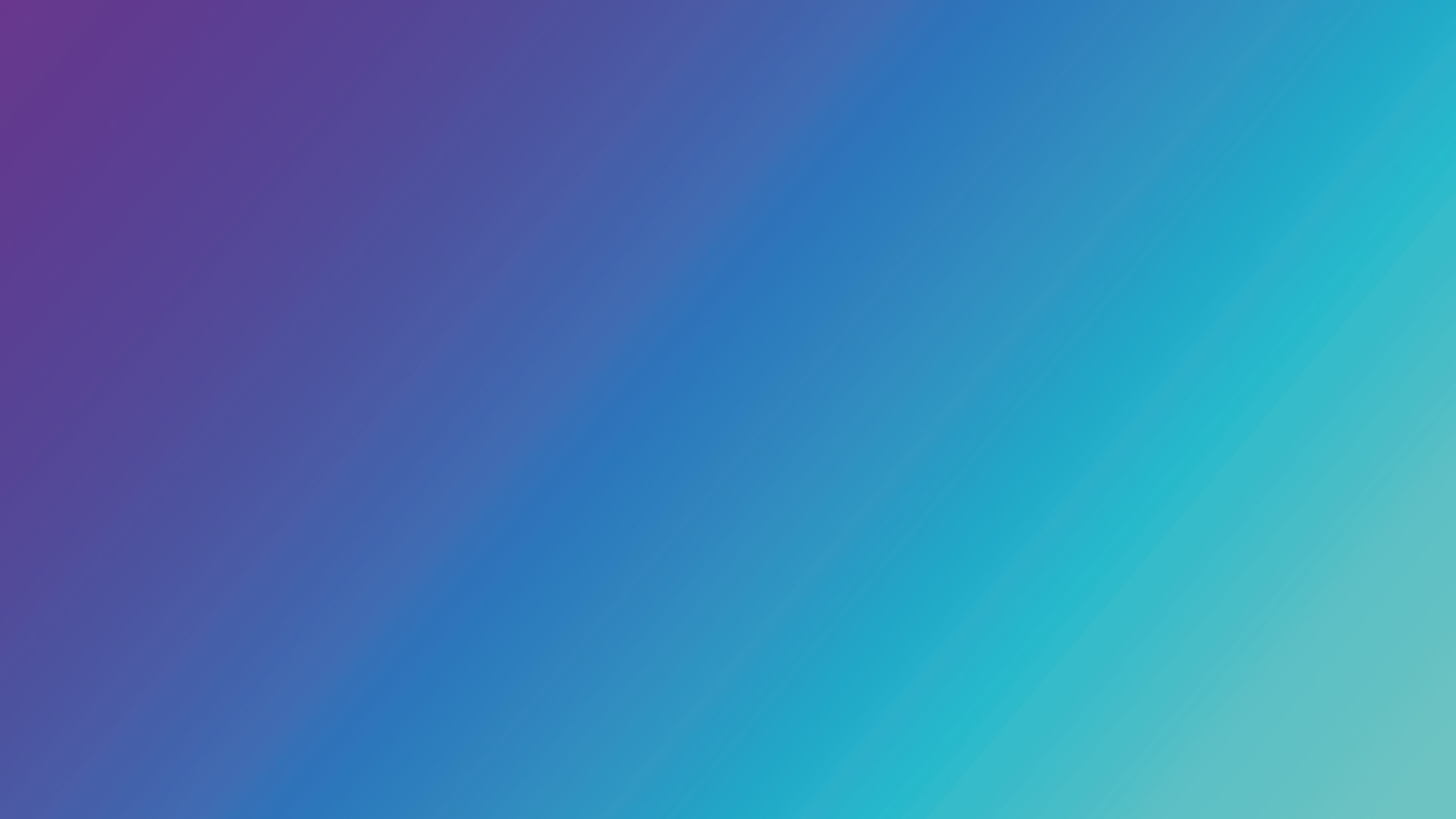 DISTRIBUZIONE TERRITORIALE DELLE 150 INIZIATIVE FINANZIATE
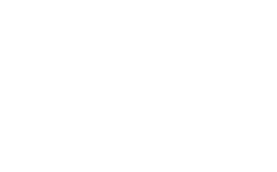 Il 60% delle start-up finanziate operano nell’economia digitale (cloud computing, e-commerce, social network, internet of things)

Il 25% delle start-up finanziate operano con tecnologie sperimentali

Il 15%  delle start-up nascono dalla valorizzazione economica della ricerca pubblica (per lo più spin off) e privata (titolarità di privative: brevetti e software)
di cui 35% in Campania
Di cui 71% in Lombardia
Di cui 81% nel Lazio
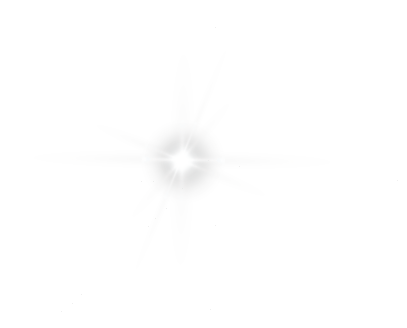 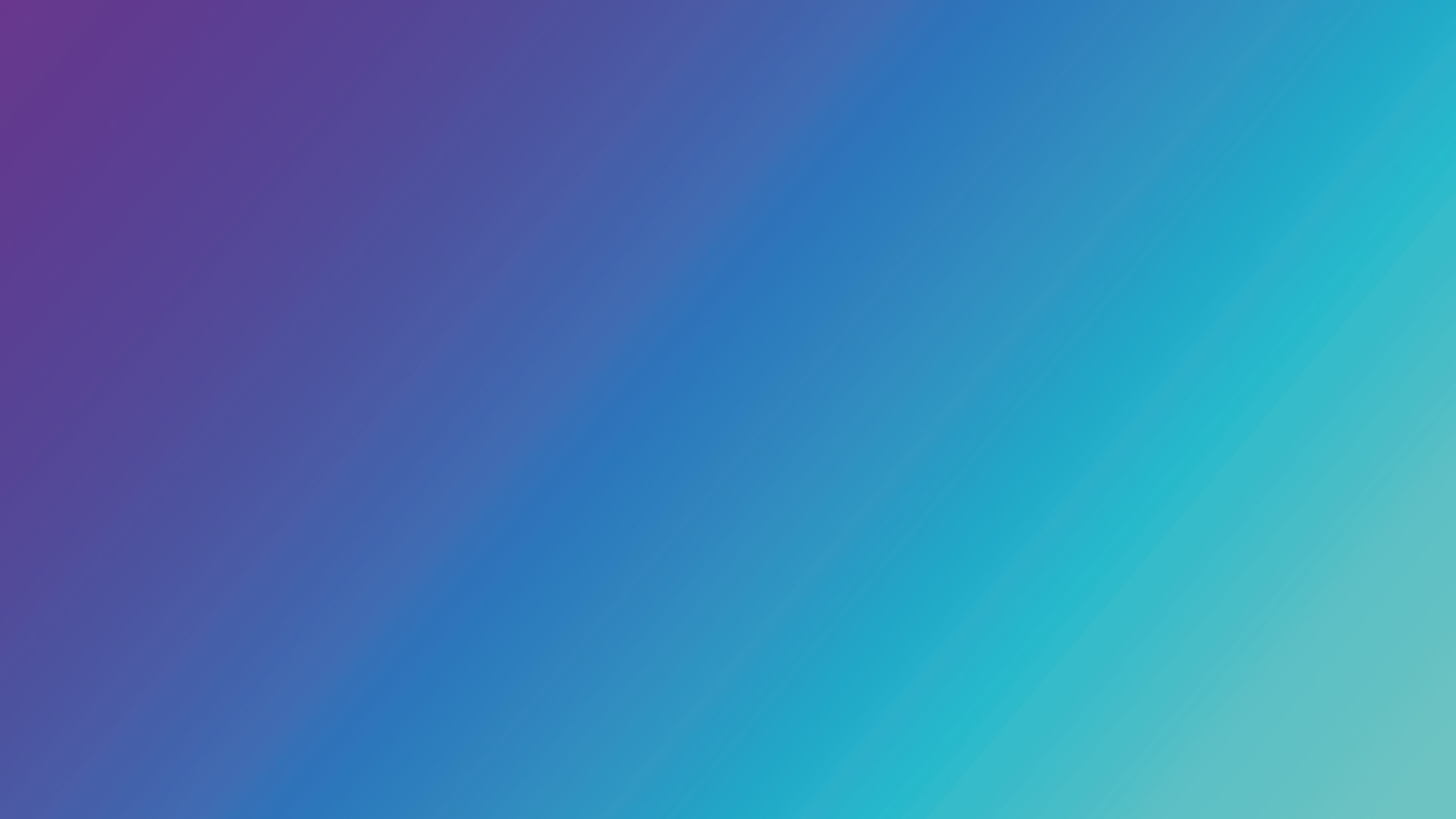 LA SURVEY IN SINTESI
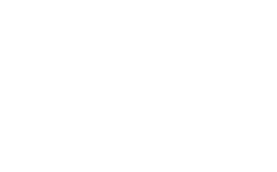 OGGI 
(punto di forza di Sistema Invitalia Startup) conoscenza incentivi
DOMANI(sfida) networking
TEMI DI CONFRONTO 
best practices, coinvestimenti, differenziazione bisogni per industry
LIMITI PERCEPITI ALLO SCALE UP
competenze e risorse finanziarie
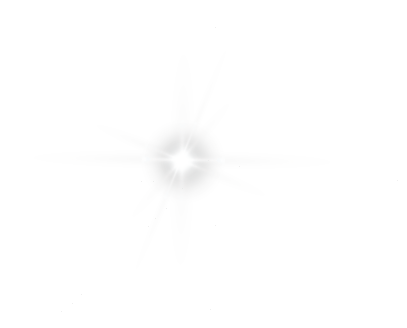 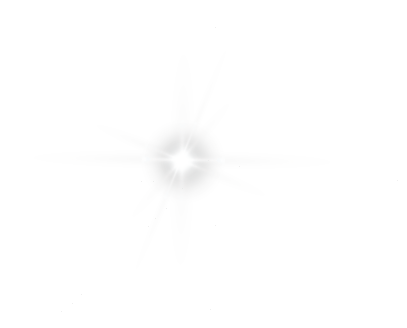 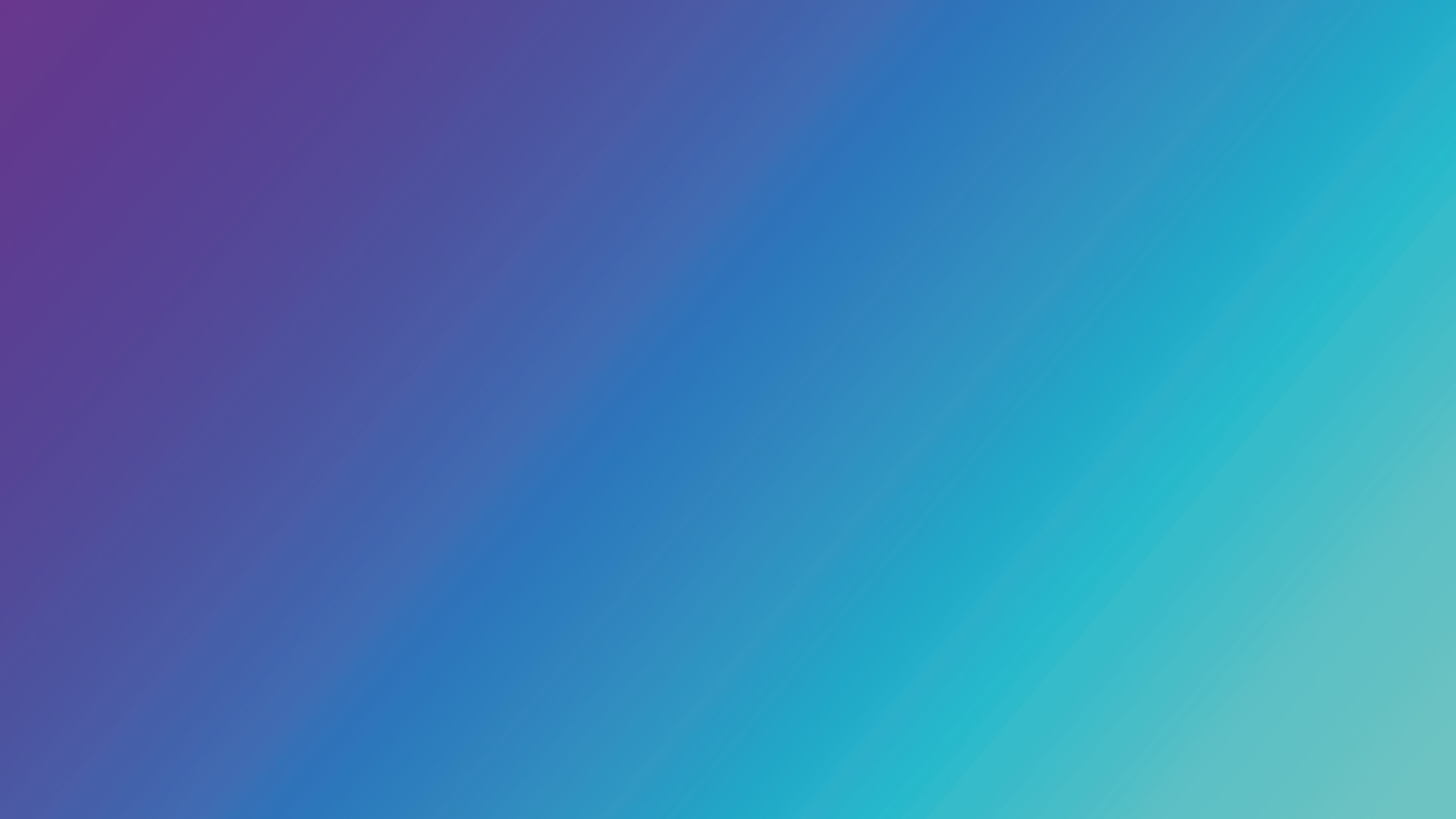 CHE COSA ABBIAMO FATTO IN DUE ANNI
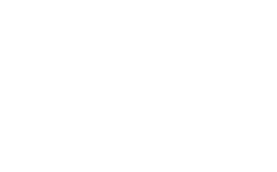 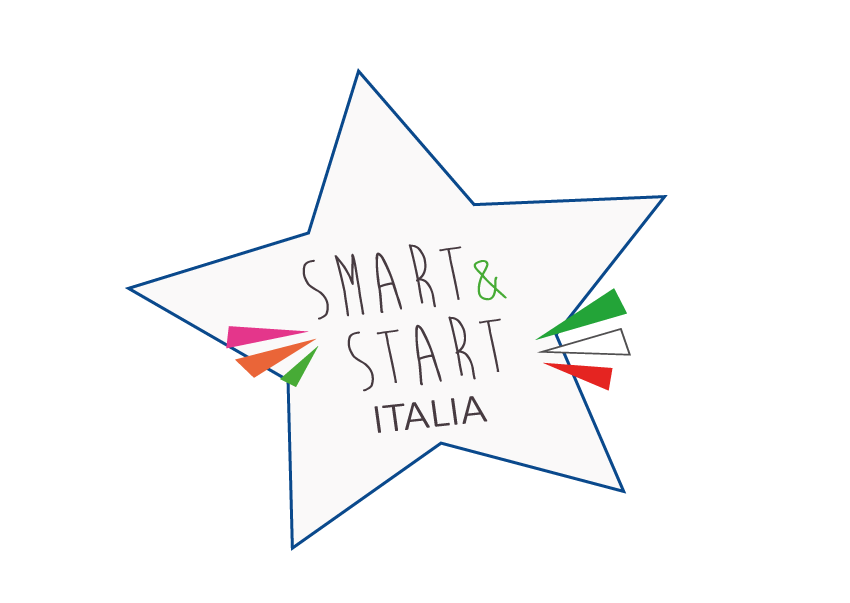 “SMART MONEY”
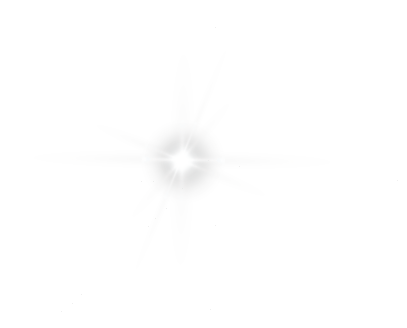 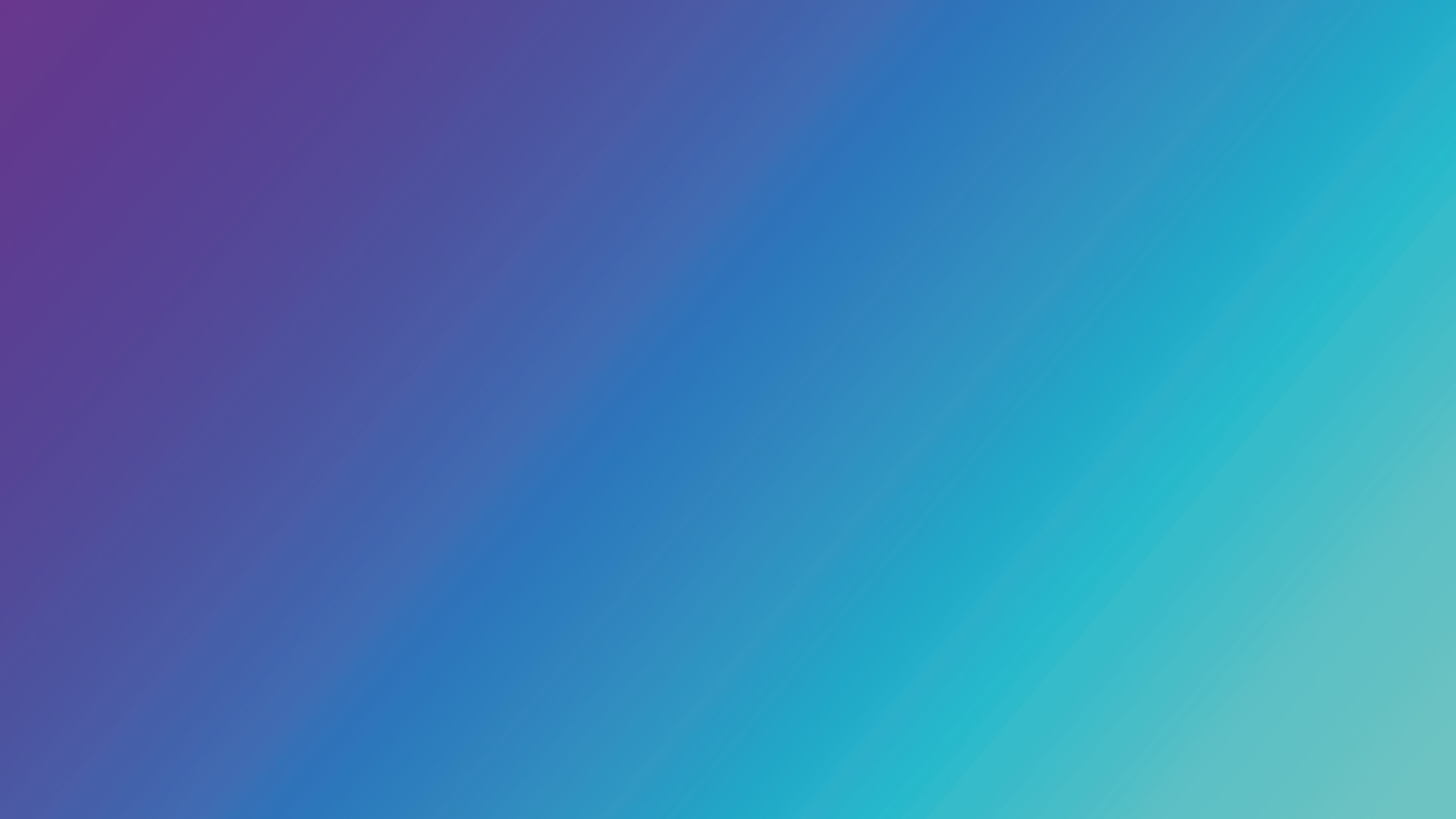 IL TEAM
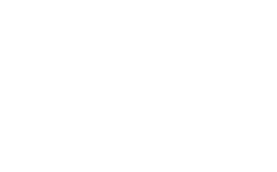 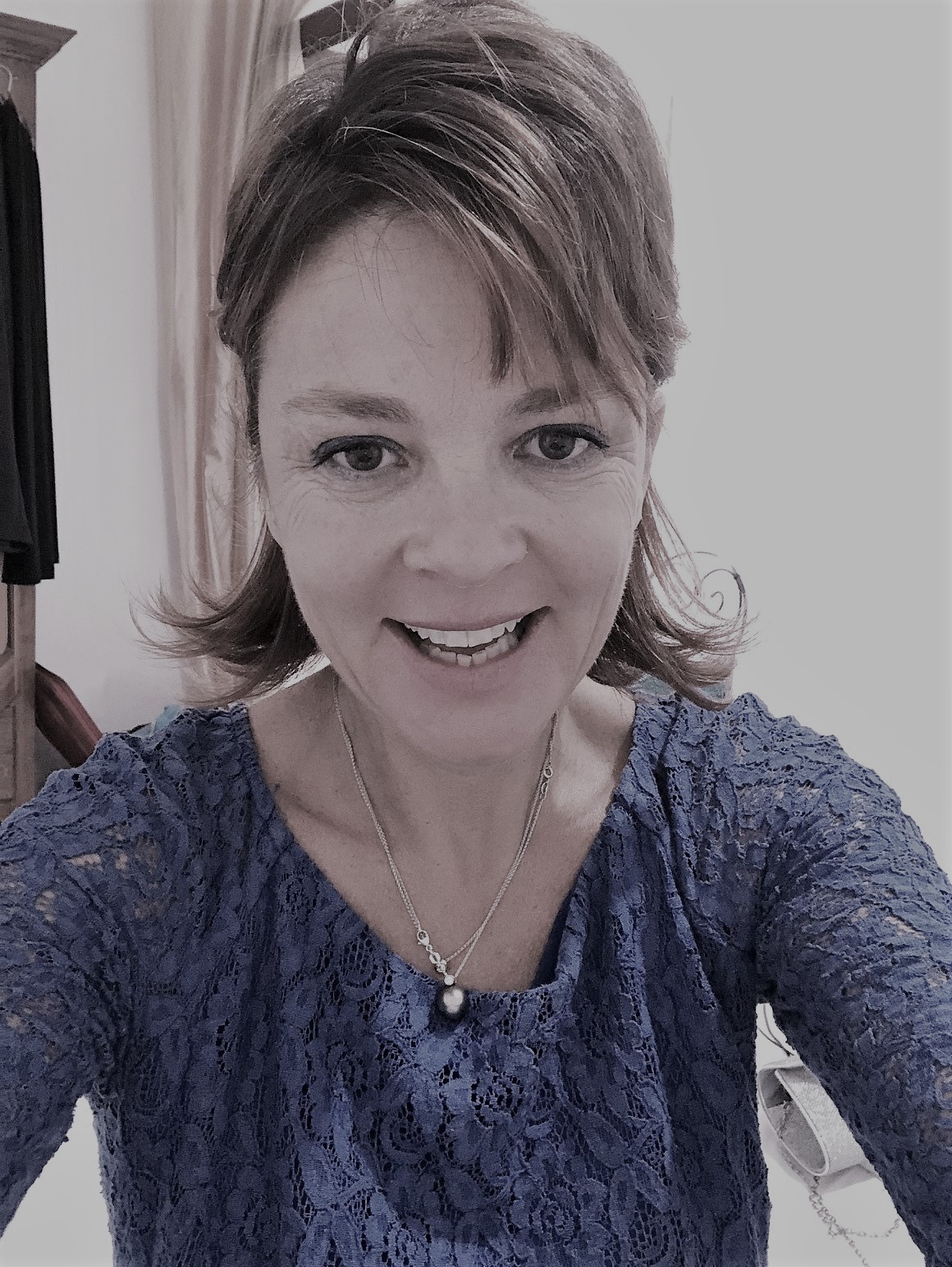 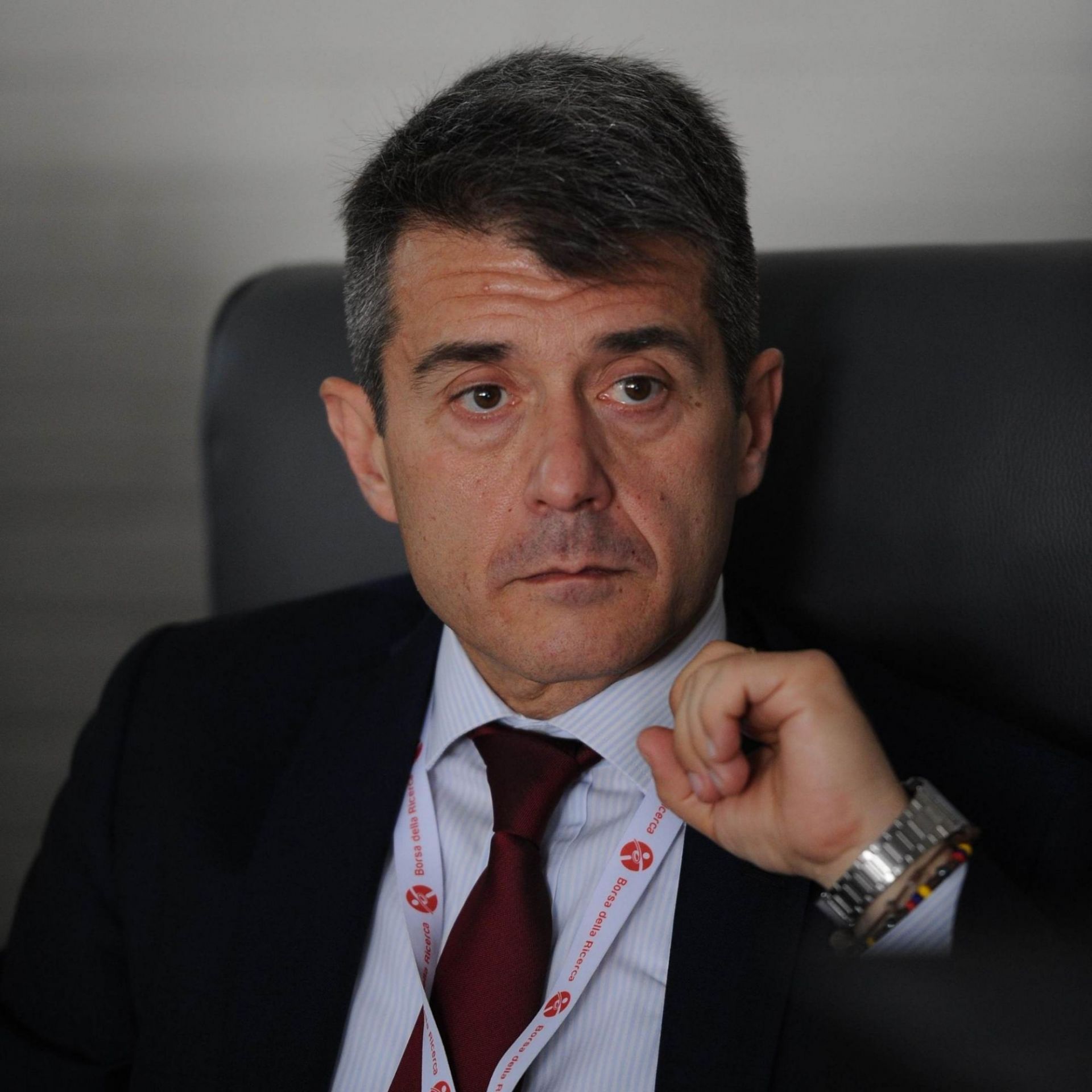 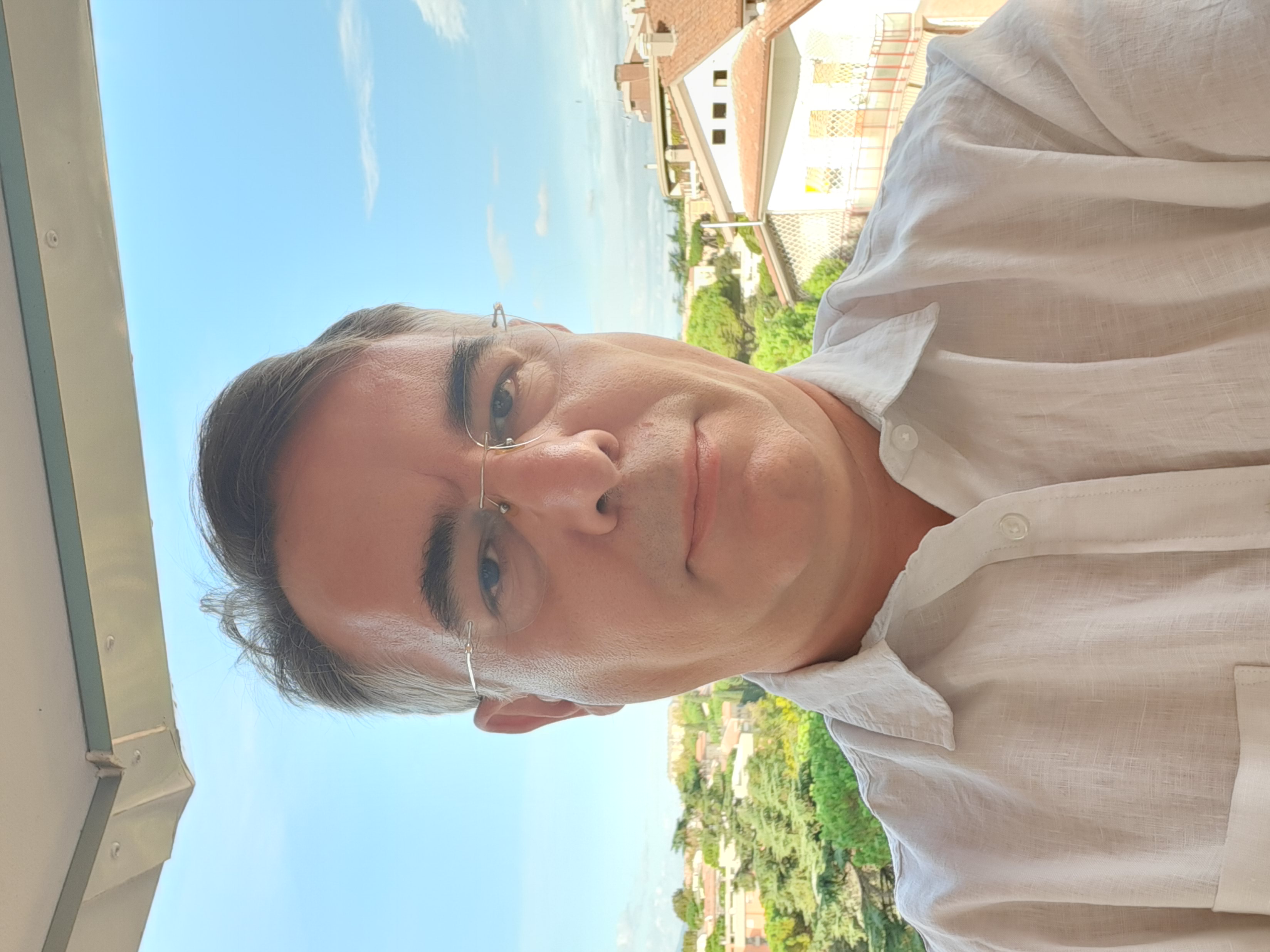 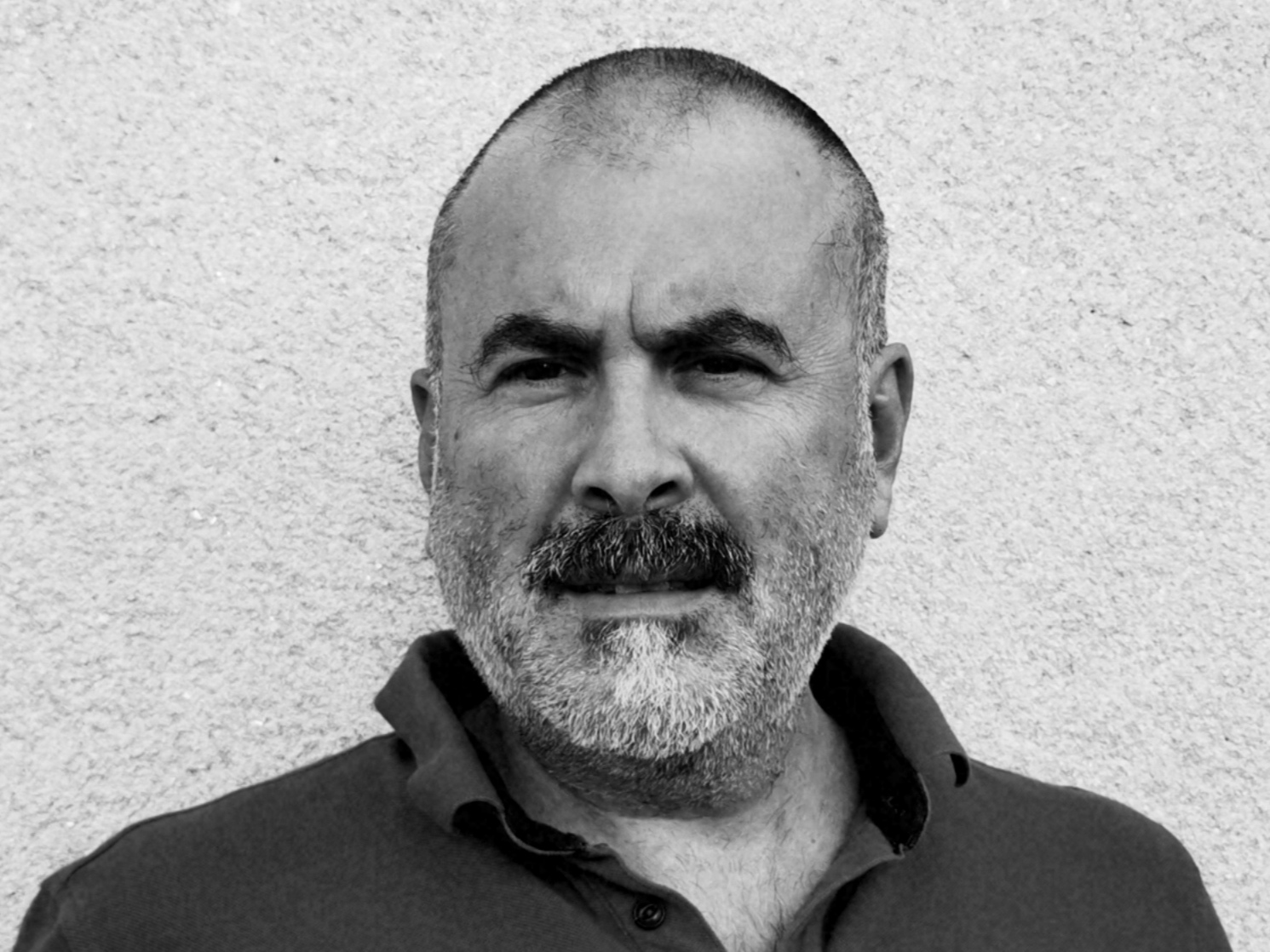 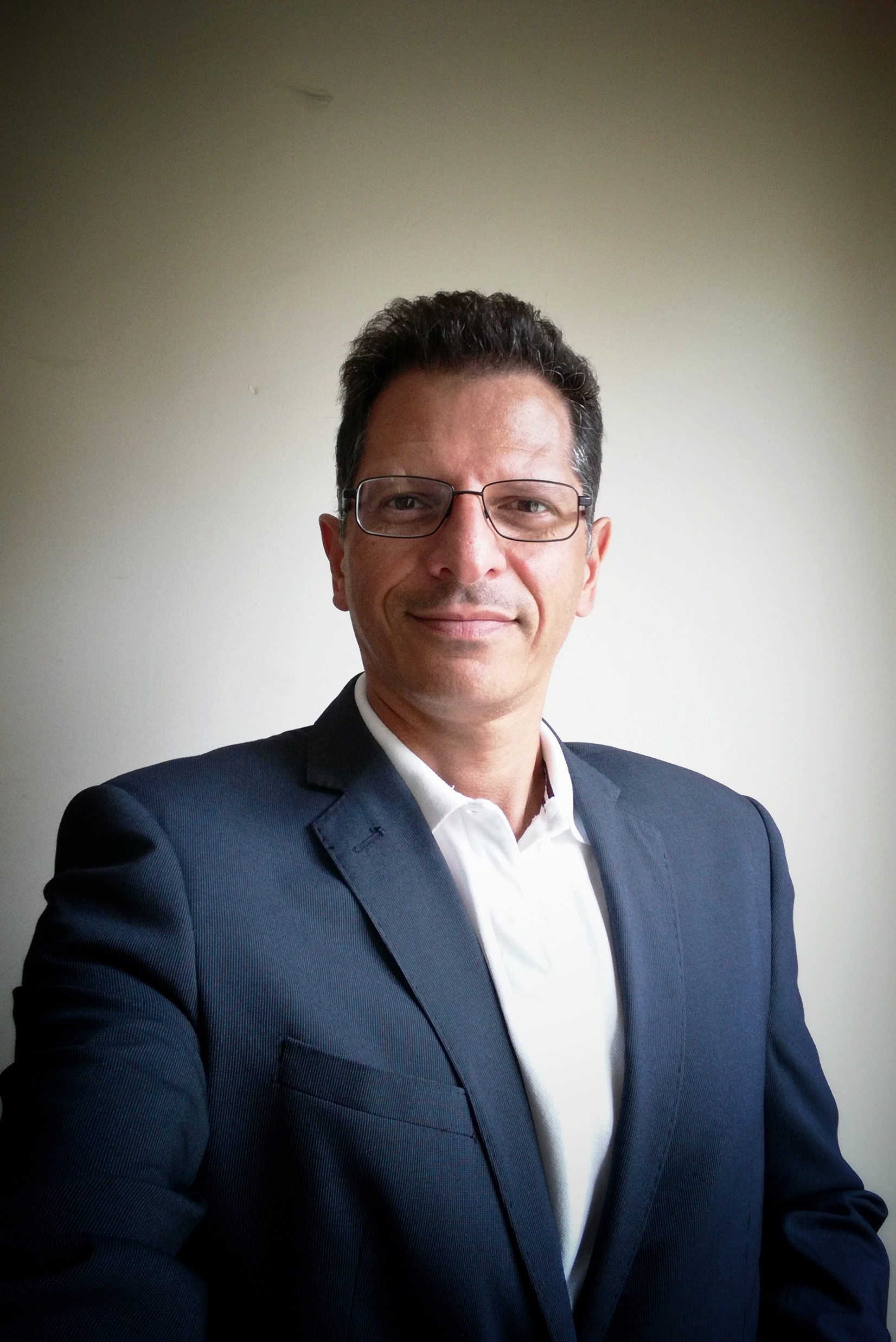 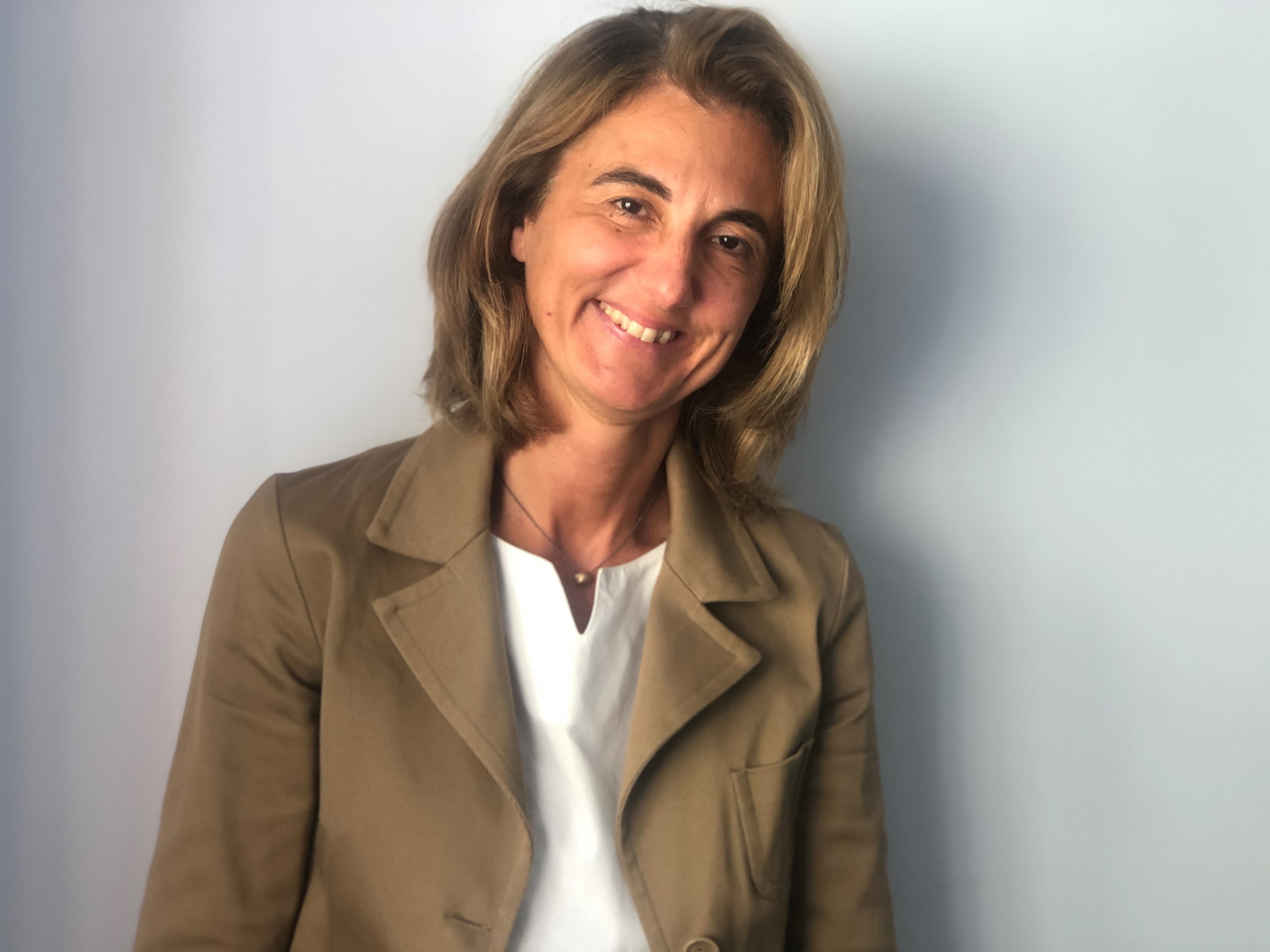 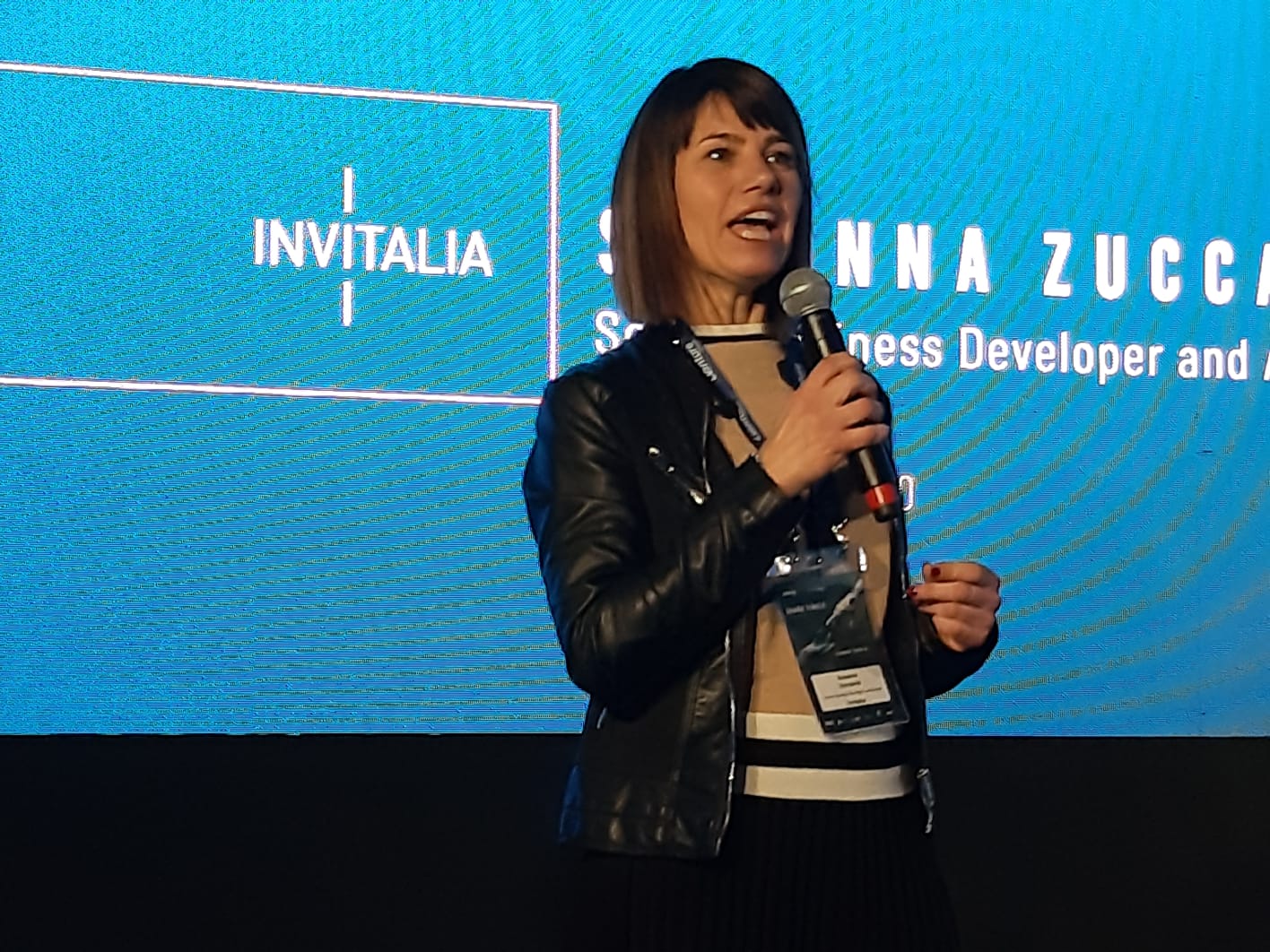 Federica Garbolino Responsabile Sviluppo Mercato e Servizi Invitalia
Massimo Calzoni Coordinatore Sistema Invitalia Startup
Fabio Comi
Sergio D’Onofrio
Alfonso Nardi
Giulia Zanotti
Susanna Zuccarini